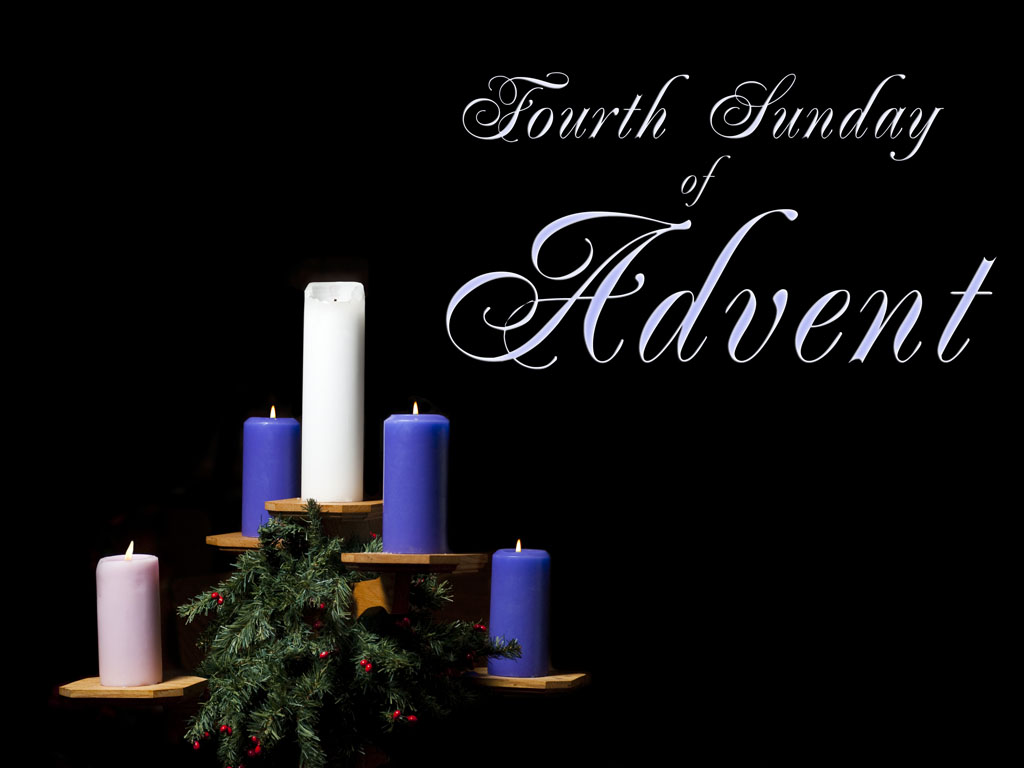 Dec. 22, 2024 at 10 AM
Enter in Silence
Wait with Reverence
Worship from Joy
If you are able, please turn off the Bluetooth on your electronic device(s).
 Thank you.
PRELUDE

WELCOME & ANNOUNCEMENTS

AFFIRMATION OF MISSION STATEMENT 









CHORAL INTROIT:   	Chancel Choir
Our Mission Statement 
As disciples of Jesus Christ, led by the Holy Spirit, we experience God’s unconditional love, and we witness to others by discovering and sharing our gifts.
LIGHTING OF THE ADVENT CANDLE OF LOVE:   	

L:	The Advent wreath is a circle with no beginning and no end. The Advent wreath symbolizes God’s unending love and faithfulness.
P:	The shepherds were the first to hear the joyful announcement of the Christ’s mysterious birth—the good news of great joy for all people.
. . .
L: 	Upon seeing the baby Jesus, the shepherds returned to their flocks, full of awe and amazement—awed by what had been told to them about the Christ-child. 
P:	They heard and welcomed for themselves the good news of God’s inexpressible love for humankind.
L: 	May the hope we have in Christ, the peace we know in Christ, the joy that comes from Christ, and the love which is of Christ dwell richly in you.
P:	And also in you.
L:	We light the fourth candle of Advent, the candle of love.
ADVENT CANDLE SONG:   Light of the World Come Down	  
Arranged by Rev. Dick Wright

Light of the world come down, 
fill our hearts new
 With expectation so to welcome you.
These candles now are lit, 
let their light shine, 
And help your spirit 
melt this heart of mine.
CALL TO WORSHIP: 
Leader:	With the joy and love of Jesus in our hearts, let us worship God.
* HYMN:      No. 2     Come, Thou Long-Expected Jesus

Come, Thou long expected Jesus,
Born to set Thy people free;
From our fears and sins release us;
Let us find our rest in Thee.
Israel's Strength and Consolation,
Hope of all the earth Thou art;
Dear Desire of every nation,
Joy of every longing heart. 
. . .
Born Thy people to deliver,
Born a child and yet a King,
Born to reign in us forever,
Now Thy gracious kingdom bring.
By Thine own eternal Spirit
Rule in all our hearts alone;
By Thine all sufficient merit
Raise us to Thy glorious throne.
ADVENT PRAYER OF CONFESSION:  (responsive)
God of hope and peace, of joy and love, open our hearts that we may welcome and receive your Son Jesus into our hearts. May his light permeate our darkness, his grace melt our hardness, his love transform our self-centered mess that we may be and . . .
become to a people who mirror his divine light and love to those who live in darkness. In Jesus’ name, we pray. Amen.
ASSURANCE OF PARDON:	

L:	Know that you are forgiven. Be at peace and filled with joy. 
P:	In Jesus Christ, we are forgiven. Let us rejoice in Christ’s love and forgiveness.
* EXCHANGE OF CHRIST’S PEACE:

Pastor: 	The peace of Christ be with you
People: 	And also with you.            

   Welcome one another with Christ’s peace.
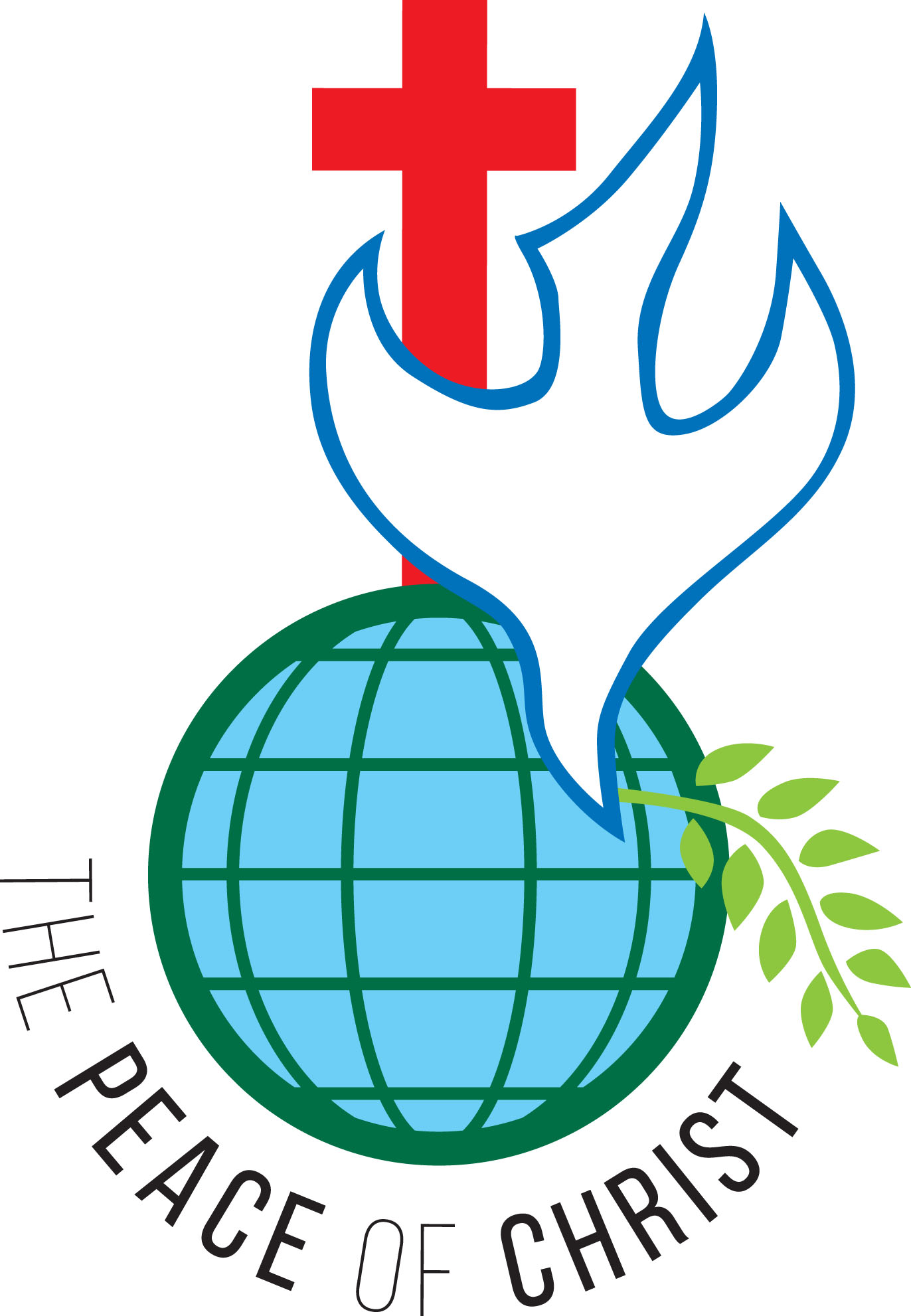 GIVING OF OUR GIFTS & OFFERTORY:

Our God has blessed us, so let us extend God’s Blessing as we present our Tithes and Offerings.
     
Thank you for being faithful stewards of your church family with your prayers, your time, talent, and your financial resources. 

Contributions may also be made: 
Electronically on the church website at fpcb-nj.org; 
By reoccurring electronic withdrawal; or by
Mailing your offering to the church: P.O. Box 385, Blairstown, NJ.
* SONG OF GRATITUDE:   No. 28  Good Christian Friends, Rejoice  v. 1
Good Christian friends, rejoice
With heart, and soul, and voice;
Give ye heed to what we say:
Jesus Christ is born today;
Ox and ass before Him bow,
And He is in the manger now.
Christ is born today!
Christ is born today!

* PRAYER OF DEDICATION
DECLARING GOD‘S  WORD

HEBREW BIBLE READING:	Micah 5: 2–5   
 From the least, God’s divine light shall come.
2 But you, O Bethlehem of Ephrathah,    who are one of the little clans of Judah,from you shall come forth for me    one who is to rule in Israel,whose origin is from of old,    from ancient days.3 Therefore he shall give them up until the time    when she who is in labor has brought forth; . . .
then the rest of his kindred shall return    to the people of Israel.4 And he shall stand and feed his flock in the strength of the Lord, in the majesty of the name of the Lord his God. And they shall live secure, for now he shall be great to the ends of the earth,5 and he shall be the one of peace.
    If the Assyrians come into our land and tread upon our soil, we will raise against them seven shepherdsand eight rulers.
GOSPEL LESSON:  	Luke 1: 46–55  
From the least, God’s Christ is conceived.
46 And Mary said, “My soul magnifies the Lord,47     and my spirit rejoices in God my Savior,48 for he has looked with favor on the lowly state of his servant.     Surely from now on all generations will call me blessed,49 for the Mighty One has done great things for me,    and holy is his name;50 indeed, his mercy is for those who fear him    from generation to generation. . . .
51 He has shown strength with his arm; he has scattered the proud in the imagination of their hearts. 52 He has brought down the powerful from their thrones and lifted up the lowly;53 he has filled the hungry with good things and sent the rich away empty. 54 He has come to the aid of his child Israel, in remembrance of his mercy,55 according to the promise he made to our ancestors, to Abraham and to his descendants forever.”
. . .
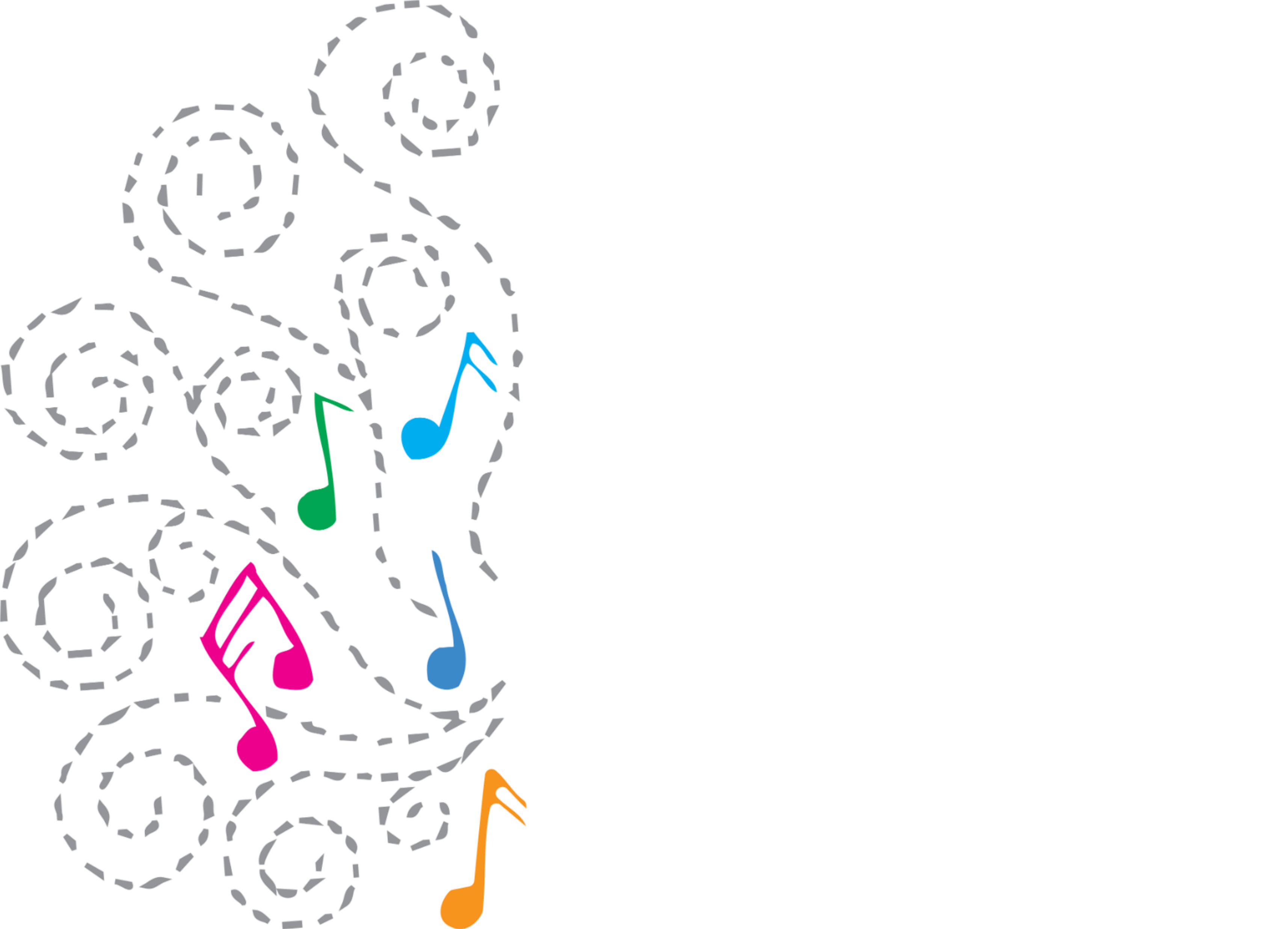 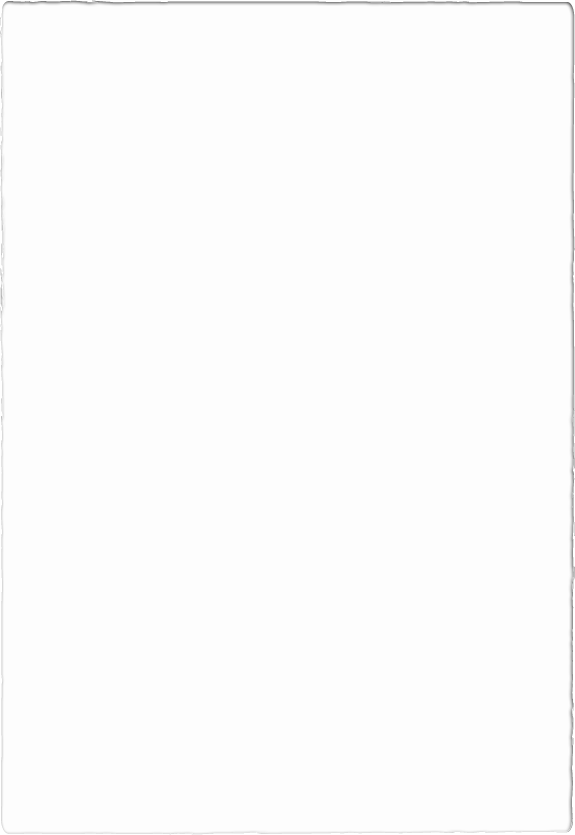 ANTHEM with the Chancel Choir:

“Lo, How a Rose Ere Blooming” 
by Larry Shackley
CHILDREN’S CHRISTMAS PAGEANT: 

The Christmas Tree Narrative
Origins of the Christmas Tree and the Gospel Message
By Susanne Hudson

Piano – Tim Topolski
Children’s shepherd – Paige Arena

Children & Worship class – Milo D’Agostino, Howie Trigg, Caroline and Jojo Yock

Faith Works readers – Levi Arena, Ella, Hannah and Ryan Burke, Isaiah and Torie Macchia
Introduction
 Each year, most of us decorate a Christmas Tree, with little thought as to why we even have a tree in our house or on our lawn. Why do we decorate it the way we do? Today, the Children & Worship and Faith Works classes would like to share with you the story and the meaning behind the decorated Christmas Tree. The tree is an evergreen, the symbol of everlasting life, and the joy of living forever with God. . . .
This is the Good News that Jesus' birth, life on earth, his death, and the resurrection proclaimed to all of humanity. Given the reality that Jesus is God, it seems amazing that it may be politically correct to remove Him from Christmas! Christmas Time is a celebration of a person--a living person who loves you and who was born for you, and then died for You, so that you might have eternal life. Christmas is Jesus. . . .
This will be an audience participation pageant. As the children decorate the tree, Tim Topolski will play a Christmas carol, and we ask the congregation to sing!
Levi Arena
 There are lots of stories out there, and many ideas about why we decorate evergreen trees at Christmas time. One favorite --- that many adults may know, is that a man named Martin Luther, started the tradition 500 years ago. One Christmas Eve, Martin was out walking in the woods near his home. He was praying and thinking about the Lord Jesus Christ. . . .
He looked up into the midnight sky, and became so thrilled with the beauty of a tall evergreen that was shadowed against the starry sky. He decided that he wanted to take that tree home with him. He had a saw with him, so he cut it down, and dragged it home. He then built a base so it would stand straight and tall in his house. Then he fastened some candles to it, to look like those stars he had seen earlier. Then he lit up all those candles and stood back to admire the tree. . . .
Those candles reminded him of the stars that were in the sky above Bethlehem on the night that the Christ Child was born. We use electric lights today on our tree.

Congregation sings – 
“O Little Town of Bethlehem” v. 1
No. 44   “O Little Town of Bethlehem”   (v. 1)

O little town of Bethlehem,
How still we see thee lie!
Above thy deep and dreamless sleep
The silent stars go by.
Yet in thy dark streets shineth
The everlasting light;
The hopes and fears of all the years
Are met in thee tonight.
Tori Macchia
The Lights on our Christmas Tree represent those candles of long ago, and those stars. The Book of Isaiah and The Gospel of John talk about the Messiah as the one who brings LIGHT. Another legend of candles says that candles were put into the windows of all the Christian homes on Christmas Eve. Those candles guided the Christ Child to those doors. . . .
If a stranger came to the door on Christmas Eve, they were never ever turned away from that house. Remember in the Gospels of Matthew, Mark & Luke, Mary & Joseph were turned away from the inn and there was no room for them to stay anywhere. Christians believed that a stranger could be the Christ Child in disguise. Jesus proclaimed He was the Light of the World. . . .
This morning each and every one of us here can be that same LIGHT. We should be that LIGHT, just not at Christmas Time, but every day, all of our lives. Jesus is THE LIGHT OF THE WORLD. The LIGHT of Jesus should shine through us in all we do, in all we say. . .
Ella Burke
Our next decoration is the STAR. The star represents the special star that shone above the manger where the Christ child was laid. It is the same star that the shepherds saw when they came to visit the baby Jesus. It is the same star that the Wise men followed who came from the east, when they came in search of the baby Jesus. . . .
Remember the gospel says --- and lo, the star which they had seen in the east, went before them, until it came to rest where the child was with his Mother Mary. In the book of Revelation, Jesus says “I, Jesus, have sent my angel to announce these things to you in the churches. I am descended from the family of David; I am THE BRIGHT MORNING STAR. 

Congregation sings – “The First Noell” v.1
No. 56   “The First Nowell”   (v. 1)

The first Nowell the angel did say
Was to certain poor shepherds 
in fields as they lay;
In fields where they lay 
akeeping their sheep,
On a cold winter's night that was so deep.
Nowell, Nowell, Nowell, Nowell,
Born is the King of Israel.
Hannah Burke
Next, we are going to put ANGELS on our tree. The word ANGEL stands for messenger, a Greek word. The Angel communicates good news from God to the people. An Angel appeared to Mary. He said - "Fear not for you have found favor with God, and you will conceive by the power of the Spirit and a child will grow in your womb and you will bear a SON. You shall call His name JESUS. . .
The same Angel appeared to Joseph, telling him what would come to pass. The Scriptures also say that some shepherds were in the fields watching over their sheep. Then an Angel of the Lord appeared and stood before all of them. Those shepherds were frightened. The Gory of the Lord was shining all around the Angel. The Angel told them not to be afraid. He told them he was bringing them Good News of Great JOY. . . .
Tonight, Your Savior has been born in the town of David. He is the Christ Child --- The Lord. You will find the baby wrapped in swaddling clothes and lying in a manager. Then a very Large Glory of Angels from Heaven filled the midnight skies. All of those Angels were praising God & saying "PEACE ON EARTH, GIVE GLORY TO GOD IN THE HIGHEST & ON EARTH LET THERE BE PEACE AMONG THE PEOPLE THAT PLEASE GOD. . . .
The Angels told the shepherds where they could go to find the baby and then they filled the whole sky singing praises to God. It was an awesome sight!

Congregation sings – 
“Angels We Have Heard On High” v.1
No. 23   “Angels We Have Heard On High”   (v. 1)

Angels we have heard on high
Sweetly singing o'er the plains,
And the mountains in reply
Echoing their joyous strains.
Gloria, in excelsis Deo;
Gloria, in excelsis Deo.
Isaiah Macchia
BELLS mean JOY at Christmas Time. In some countries around the world, bells ring out loud in every church at midnight on Christmas Eve to announce the Birthday of Jesus who brings Justice & Peace for all. 

Congregation sings – 
“Go Tell It on the Mountain” v.1
No. 29   “Go, Tell It on the Mountain”   (v. 1)

Refrain:  Go, tell it on the mountain
Over the hills and everywhere;
Go, tell it on the mountain,
That Jesus Christ is born.

While shepherds kept their watching
O'er silent flocks by night,
Behold throughout the heavens
There shone a holy light.  (refrain)
Ella Burke
The CHRISTMAS BALLS all have very special meanings also. They are round, a shape that reminds us that God's Love for us is eternal and has no end. The balls also represent the World into which Jesus came as "EMMANUEL - GOD IS WITH US."
The RED balls remind us here today of the BLOOD THAT WAS SHED for all our sins. In the shedding of that blood, we all became free for all of time. What a sacrifice Jesus made for us all.
Aiden D’Agostino
The GREEN balls represent to us - THE HOPE of eternal life, and the forgiveness of our sins, just by repenting and then asking God. That Eternal Life is God's greatest gift to us all who are willing to surrender and then believe that Jesus was the Son of God.
Isaiah Macchia
The WHITE balls stand for the PURITY & LIGHT OF JESUS. He is the light of the world and was without sin.
Tori Macchia
The BLUE balls are for FAITH. The FAITH the prophets of the Old Testament who always listened to God's word and proclaimed the message that a Messiah would come to save the world. FAITH is the only thing that can last for all of time. If you have FAITH, then you have what it takes to tackle all your problems and challenges. FAITH is the one thing that no one can take away from you. FAITH lives in your heart. . . .
FAITH is real. In Hebrews - chapter 11, we are told - FAITH is real even if we do not see it. Grab your FAITH, hold it very tightly, it is the anchor of your soul.

Congregation sings –
 “Hark! The Herald Angels Sing” v. 1
No. 31   “Hark! The Herald Angels Sing”   (v. 1)

Hark! The herald angels sing,
"Glory to the newborn King.
Peace on earth, and mercy mild,
God and sinners reconciled!"
Joyful, all ye nations rise,
Join the triumph of the skies;
With the angelic host proclaim,
"Christ is born in Bethlehem!“
. . .
Refrain:
Hark! the herald angels sing,
"Glory to the newborn King!"
Ryan Burke 
Next, we will put some Candy Canes on our tree. Candy Canes were first invented by an Indianapolis Candy Maker. He made the hard candy in shape of a "J,” to remind the children that Jesus was at the heart of Christmas. The Candy Canes were also to remind us that Shepherds were the first ones to hear about the birth of Jesus. They carried crooks to keep their sheep safe; . . .
to lift them from a cliff or crevice in the rocks. JESUS is our shepherd, and he uses his crook to guide us every single day, leading us away from sin.
Levi Arena
Last of all are the gifts that we put under our trees at Christmas Time. At Christmas Time we present our gifts to each other as a symbol of our Love for one another. Our Love should always be given for free. Jesus gives us His Love for Free every day. In the same way, we are all reminded at this special time of Year, Christmas Time, that God sent the greatest of gifts to us, His Son - Jesus Christ.
Congregation sings –  
“Joy To The World” vv. 1, 2 & 4
No. 40   “Joy to the World ”   (vv. 1, 2, 4)

Joy to the world, the Lord is come:
Let earth receive her King;
Let every heart prepare Him room,
And heaven and nature sing,
And heaven and nature sing,
And heaven, and heaven, and nature sing.
. . .
Joy to the world, the Savior reigns:
Let us our songs employ;
While fields and floods, 
rocks, hills and plains
Repeat the sounding joy,
Repeat the sounding joy,
Repeat, repeat, the sounding joy.
. . .
He rules the world with truth and grace,
And makes the nations prove
The glories of His righteousness,
And wonders of His love,
And wonders of His love,
And wonders, wonders, of His love.
RESPONDING TO GOD’S WORD

* AFFIRMATION OF FAITH:	A Declaration of Faith, 1977: God in Christ 
We affirm that Jesus was born of woman as is every child, yet born of God’s power as was no other child. In the person and work of Jesus, God and a human life are united but not confused, distinguished but not separated. . . .
The coming of Jesus was itself the coming of God’s promised rule. Through his birth, life, death, and resurrection, Jesus brings about the relationship between God and humanity that God always intended. Amen.
* HYMN:   My Soul Gives Glory to God	(No. 99, Glory to God)
vv. 1, 3, 5
My soul gives glory to my God; 
my heart pours out its praise. 
God lifted up my lowliness 
in many marvelous ways.

. . .
From age to age to all who fear,
Such mercy love imparts,
Dispensing justice far and near,
Dismissing selfish hearts. 
. . .
Praise God, whose loving covenant
supports those in distress,
Remembering past promises 
with present faithfulness.
PRAYER OF THANKSGIVING, OF THE PEOPLE, & THE LORD’S PRAYER

Our Father who art in heaven,
Hallowed be thy name. 
Thy kingdom come, thy will be done; 
On earth as it is in heaven.
Give us this day our daily bread; 
And forgive us our debts, 
As we forgive our debtors; 
And lead us not into temptation,
But deliver us from evil, 
For Thine is the kingdom 
And the power and the glory, forever.  Amen.
* HYMN:   No. 43	O Little Town of Bethlehem		

O little town of Bethlehem,
How still we see thee lie!
Above thy deep and dreamless sleep
The silent stars go by.
Yet in thy dark streets shineth
The everlasting light;
The hopes and fears of all the years
Are met in thee tonight.           . . .
For Christ is born of Mary,
And gathered all above,
While mortals sleep, the angels keep
Their watch of wondering love.
O morning stars together
Proclaim the holy birth!
And praises sing to God the King,
And peace to men on earth!
. . .
How silently, how silently,
The wondrous gift is given!
So God imparts to human hearts
The blessings of His heaven.
No ear may hear His coming,
But in this world of sin,
Where meek souls will receive Him still,
The dear Christ enters in.

4 O holy Child of Bethlehem,
Descend to us, we pray;
Cast out our sin, and enter in,
Be born in us today.
We hear the Christmas angels
The great glad tidings tell;
O come to us, abide with us,
Our Lord Emmanuel!
. . .
O holy Child of Bethlehem,
Descend to us, we pray;
Cast out our sin, and enter in,
Be born in us today.
We hear the Christmas angels
The great glad tidings tell;
O come to us, abide with us,
Our Lord Emmanuel!
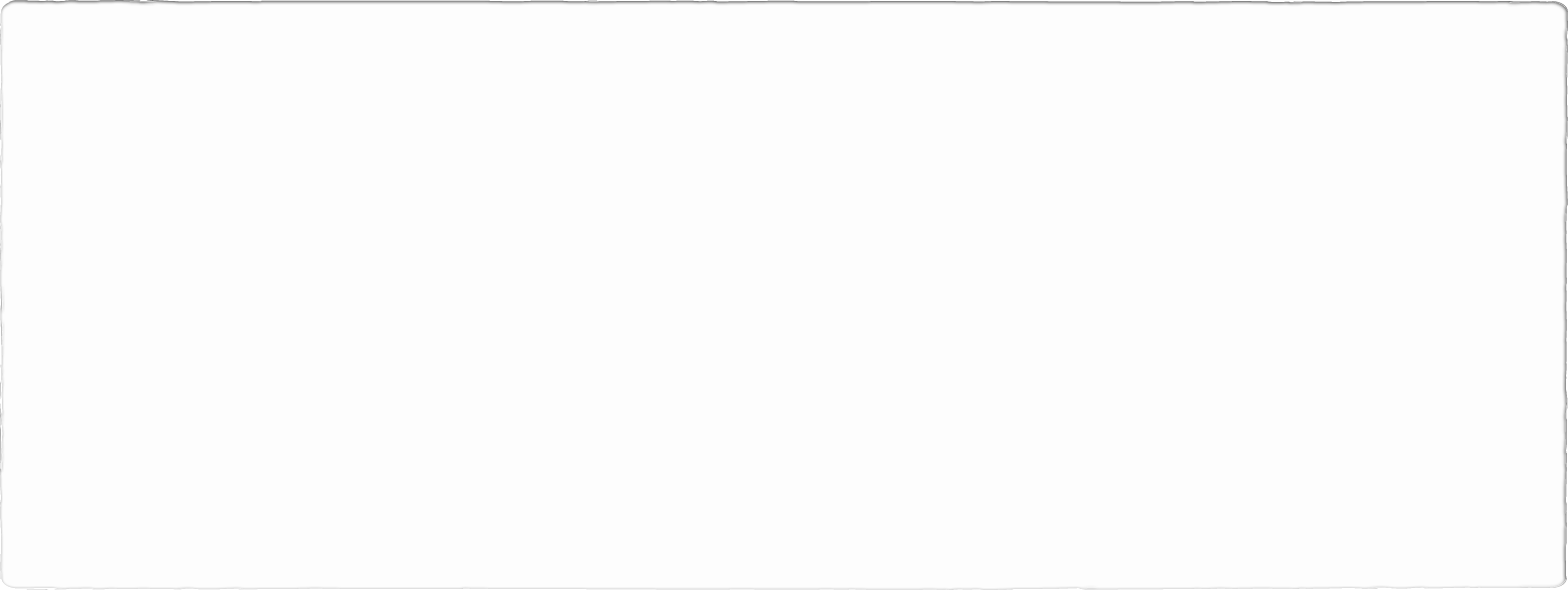 * CHARGE TO THE PEOPLE & BENEDICTION

* CHORAL BENEDICTION:		Chancel Choir

    POSTLUDE

Our worship has ended — 
our Christian Witness begins!
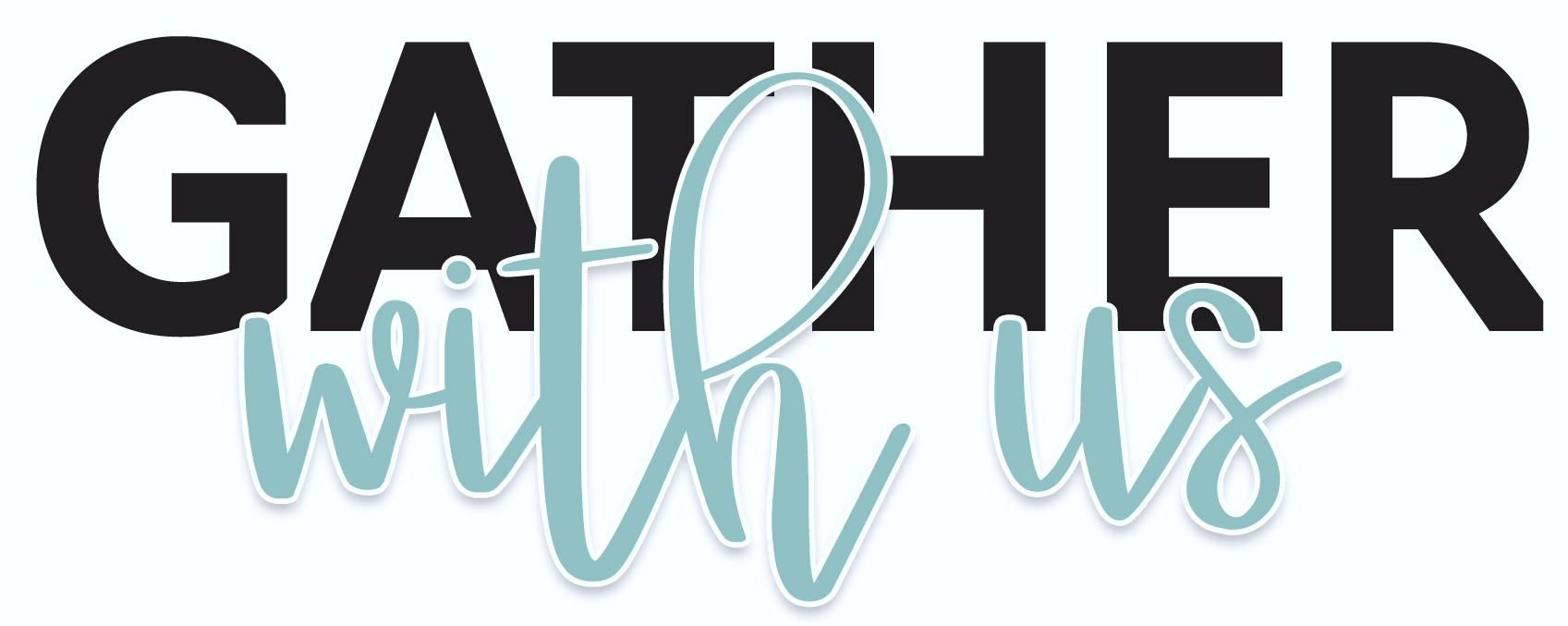 for refreshments & fellowship following worship.